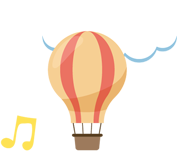 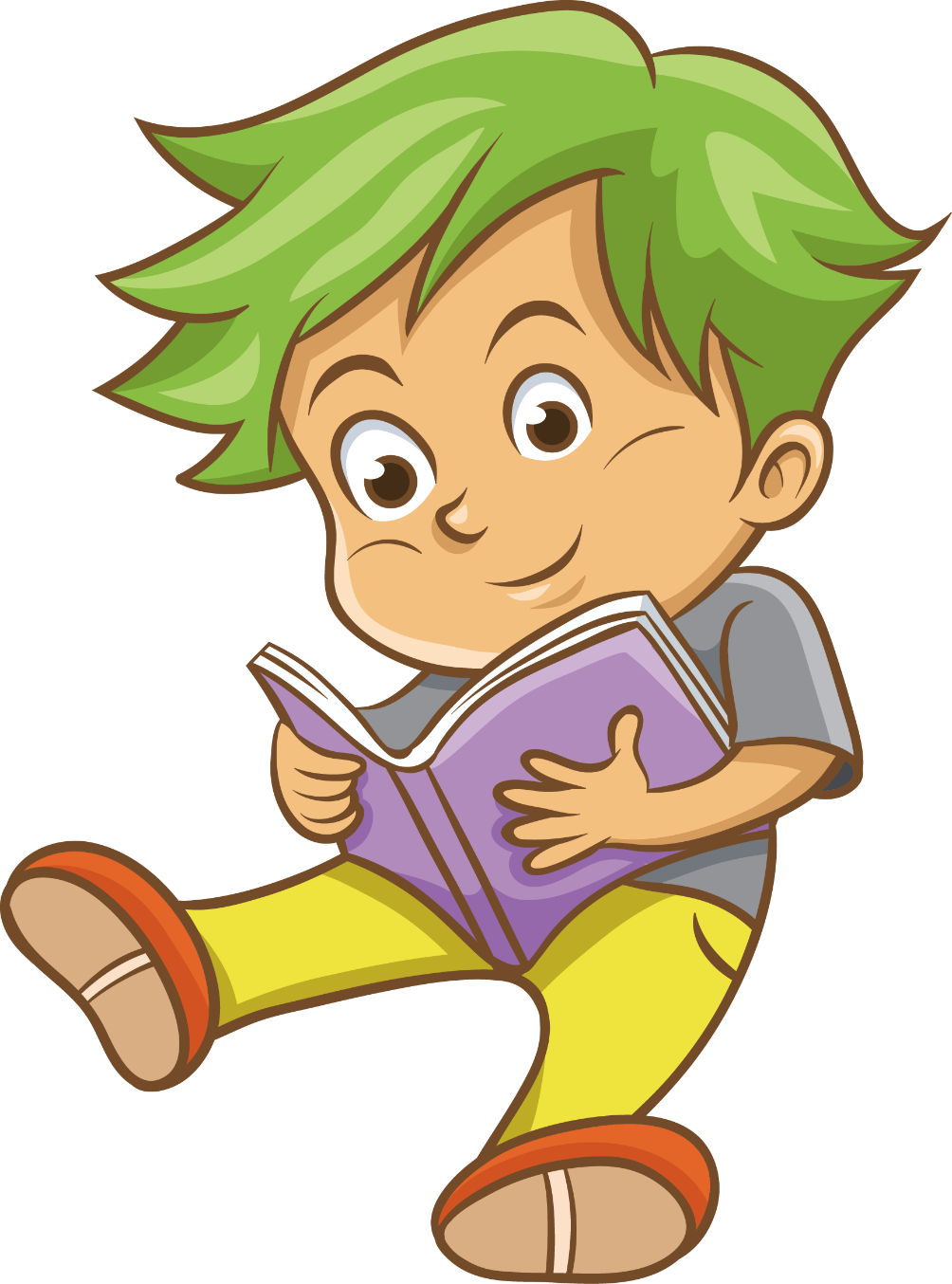 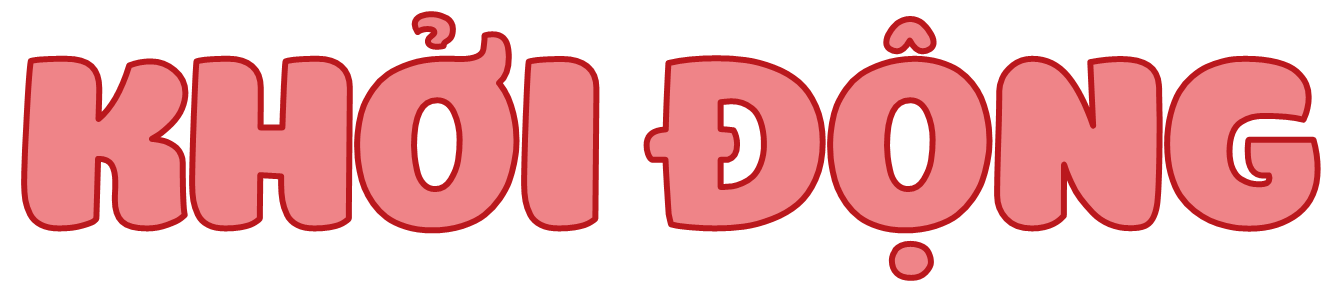 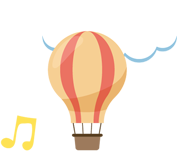 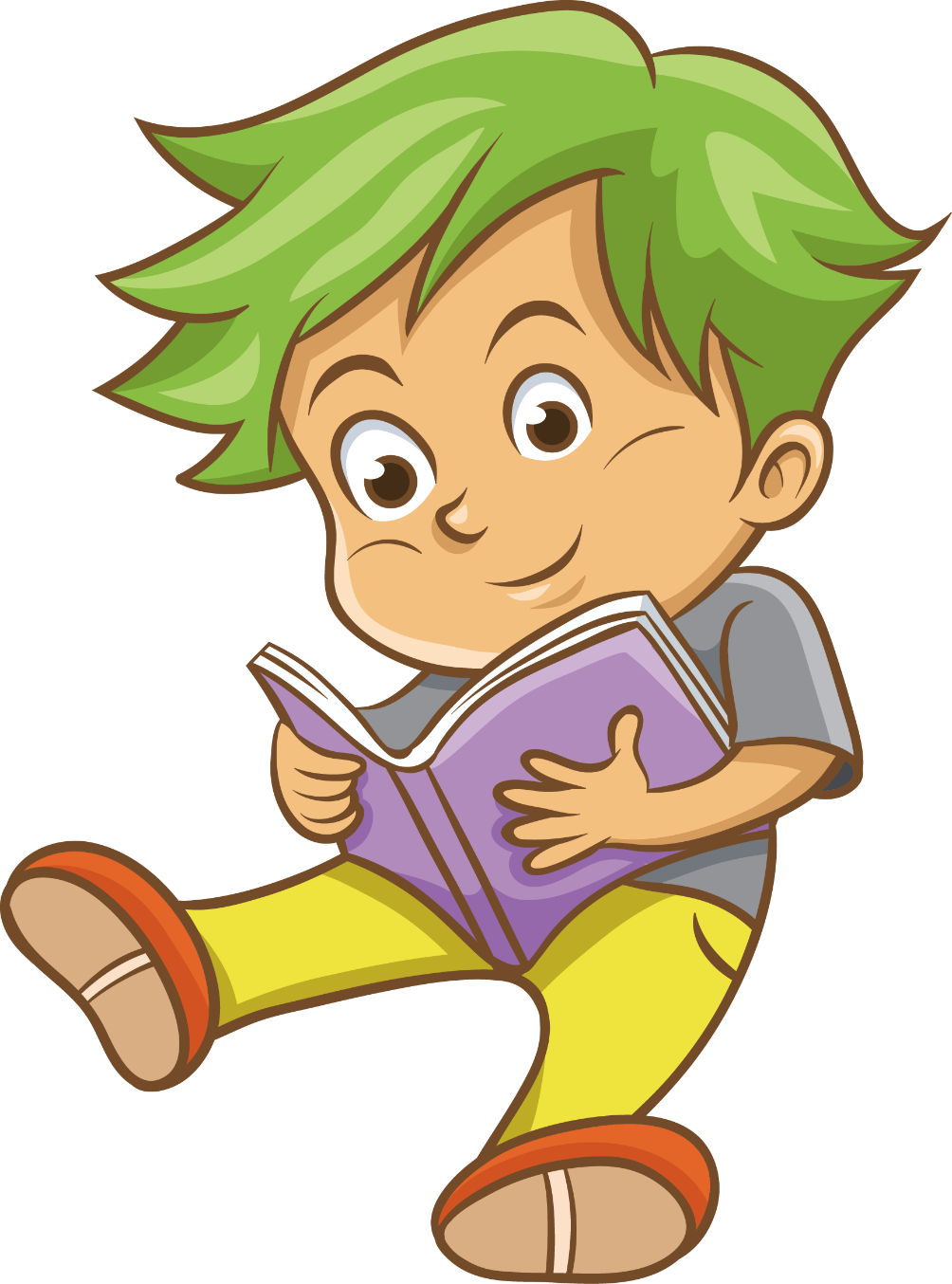 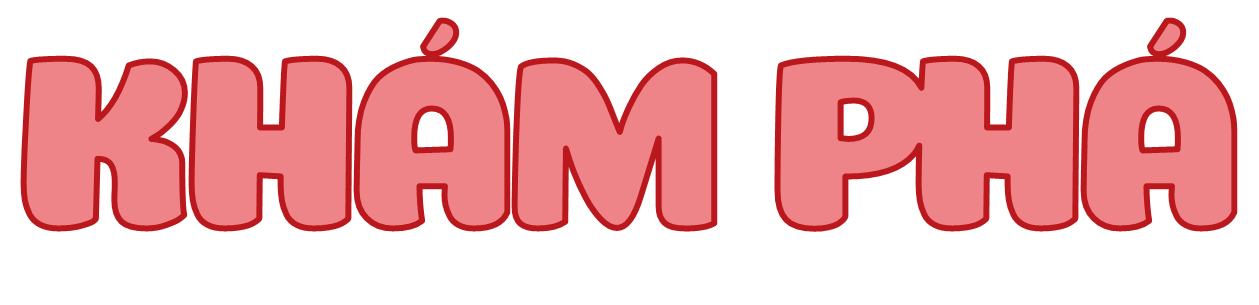 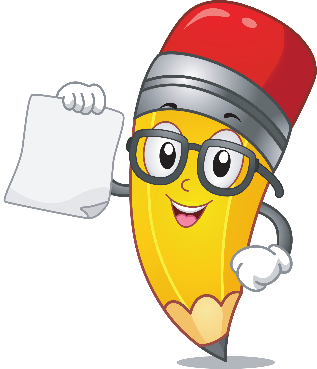 5 m
5 m
4 m
4 m
2 m
4 m
2 m
4 m
5 m
Diện tích xung quanh của hình hộp chữ nhật là:
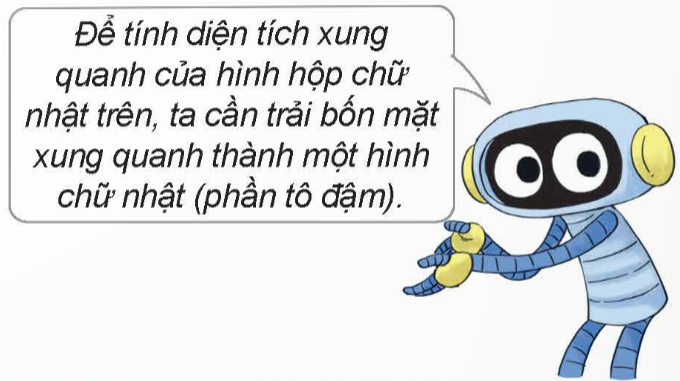 (4 + 5 + 4 + 5) x 2 = 36 (m²)
Hoặc (4 + 5) x 2 x 2 = 36 (m²)
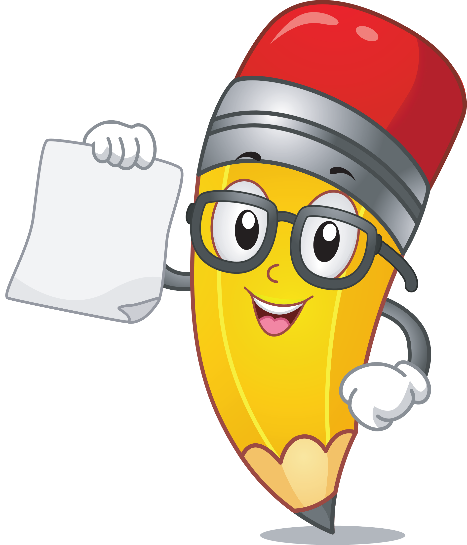 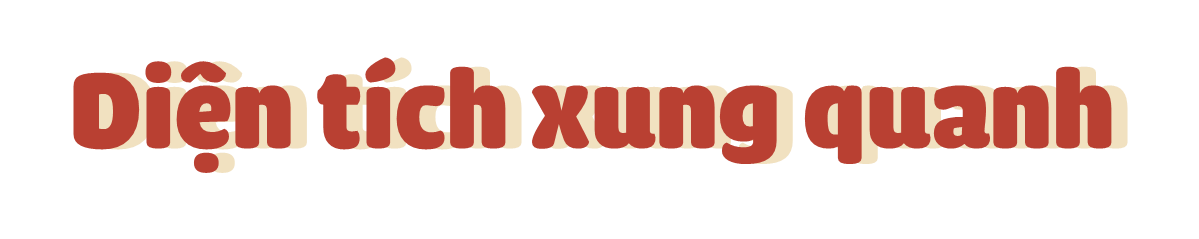 Diện tích xung quanh của hình hộp chữ nhật là tổng diện tích bốn mặt bên của hình hộp chữ nhật đó.
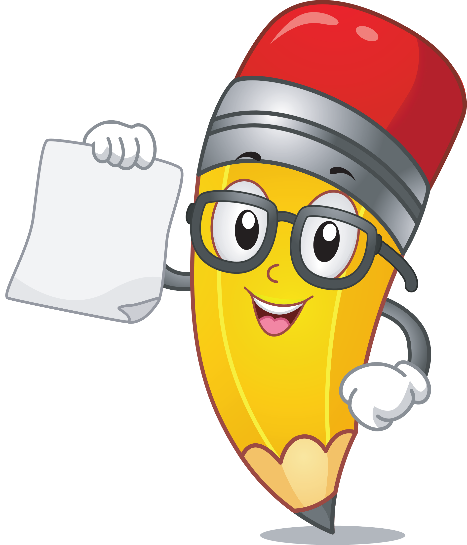 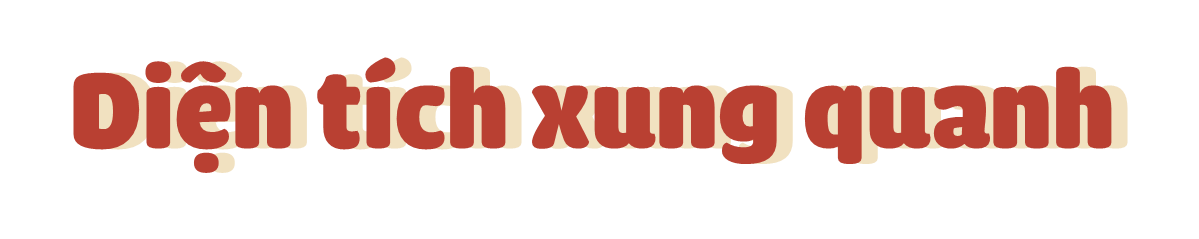 Để tính diện tích xung quanh của hình hộp chữ nhật ta lấy chu vi mặt đáy nhân với chiều cao (cùng đơn vị đo).
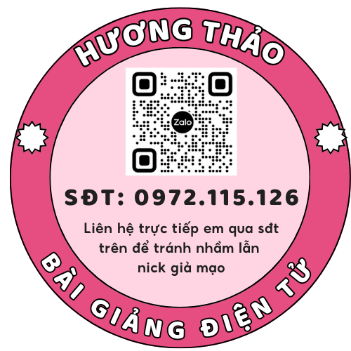 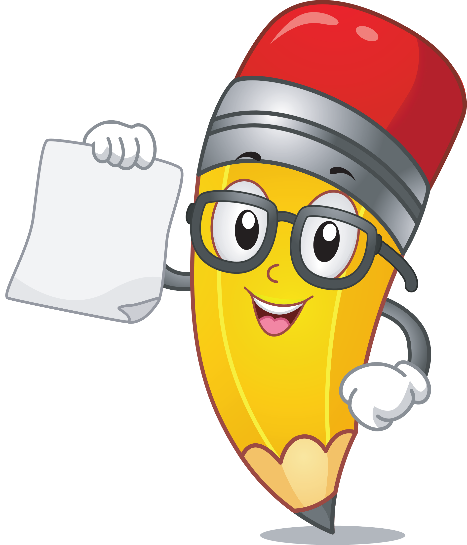 Diện tích xung quanh
Diện tích xung quanh
Công thức:
         Sxq = Cđ  h
Hay  Sxq = (a + b)  2  h
Cho:
    a : chiều dài
    b : chiều rộng
    h : chiều cao
  
   Sxq: diện tích xung quanh
   Cđ : Chu vi đáy
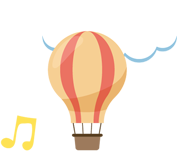 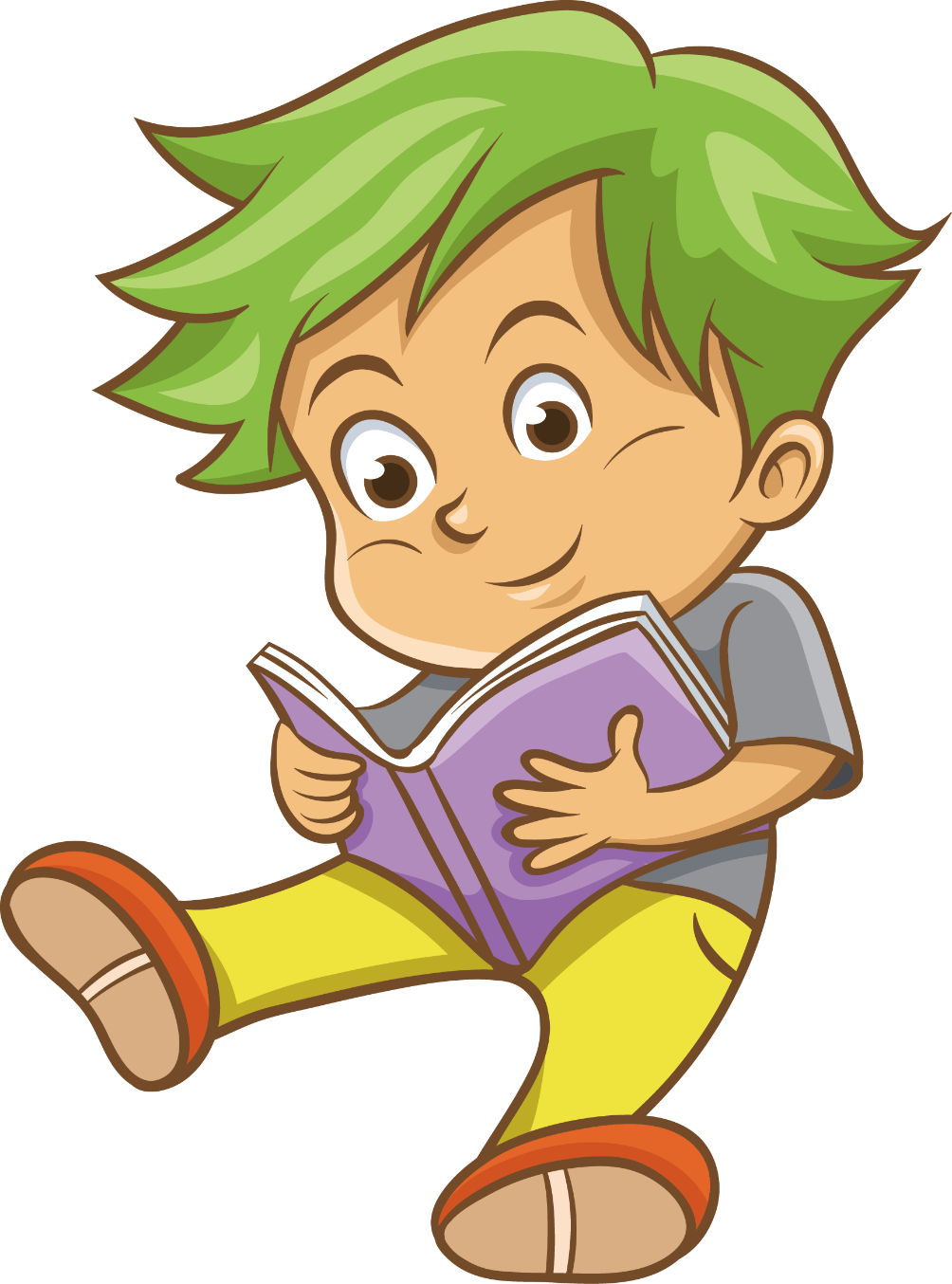 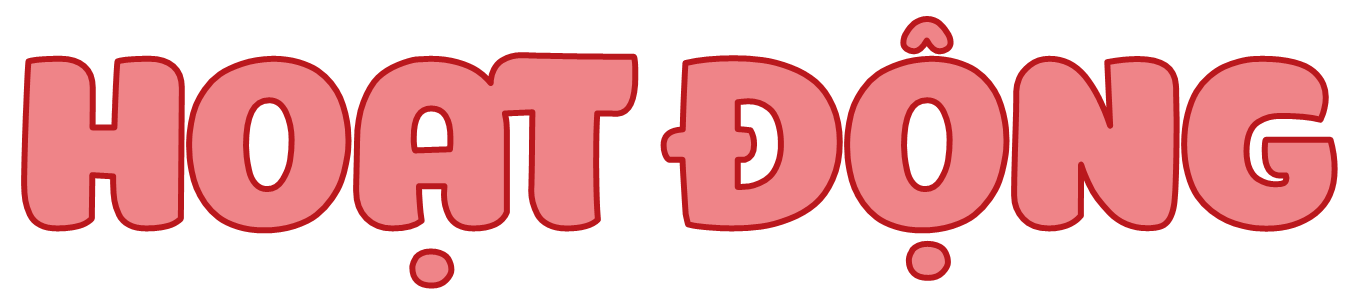 Tính diện tích xung quanh của hình hộp chữ nhật có:
a) Chiều dài 7 dm, chiều rộng 5 dm và chiều cao 4 dm.
b) Chiều dài 6,5 cm, chiều rộng 3,5 cm và chiều cao 5 cm.
1
a) Diện tích xung quanh của hình hộp chữ nhật đó là:
(7 + 5) × 2 × 4) = 96 (dm2 )
b) Diện tích xung quanh của hình hộp chữ nhật đó là:
(6,5 + 3,5) × 2 × 5 = 100 (cm2 )
Một bể bơi dạng hình hộp chữ nhật có chiều dài 10 m, chiều rộng 4 m và sâu 1,5 m. Người ta muốn ốp gạch men xung quanh thành bể bơi. Tính phần diện tích được ốp gạch men (diện tích mạch vữa không đáng kể).
2
Bài giải:
Phần diện tích được ốp gạch men là:
(10 + 4) x 2 x 1,5 = 42 (m2)
Đáp số: 42 m2
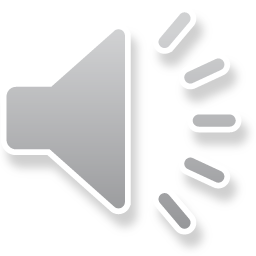 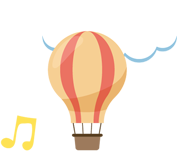 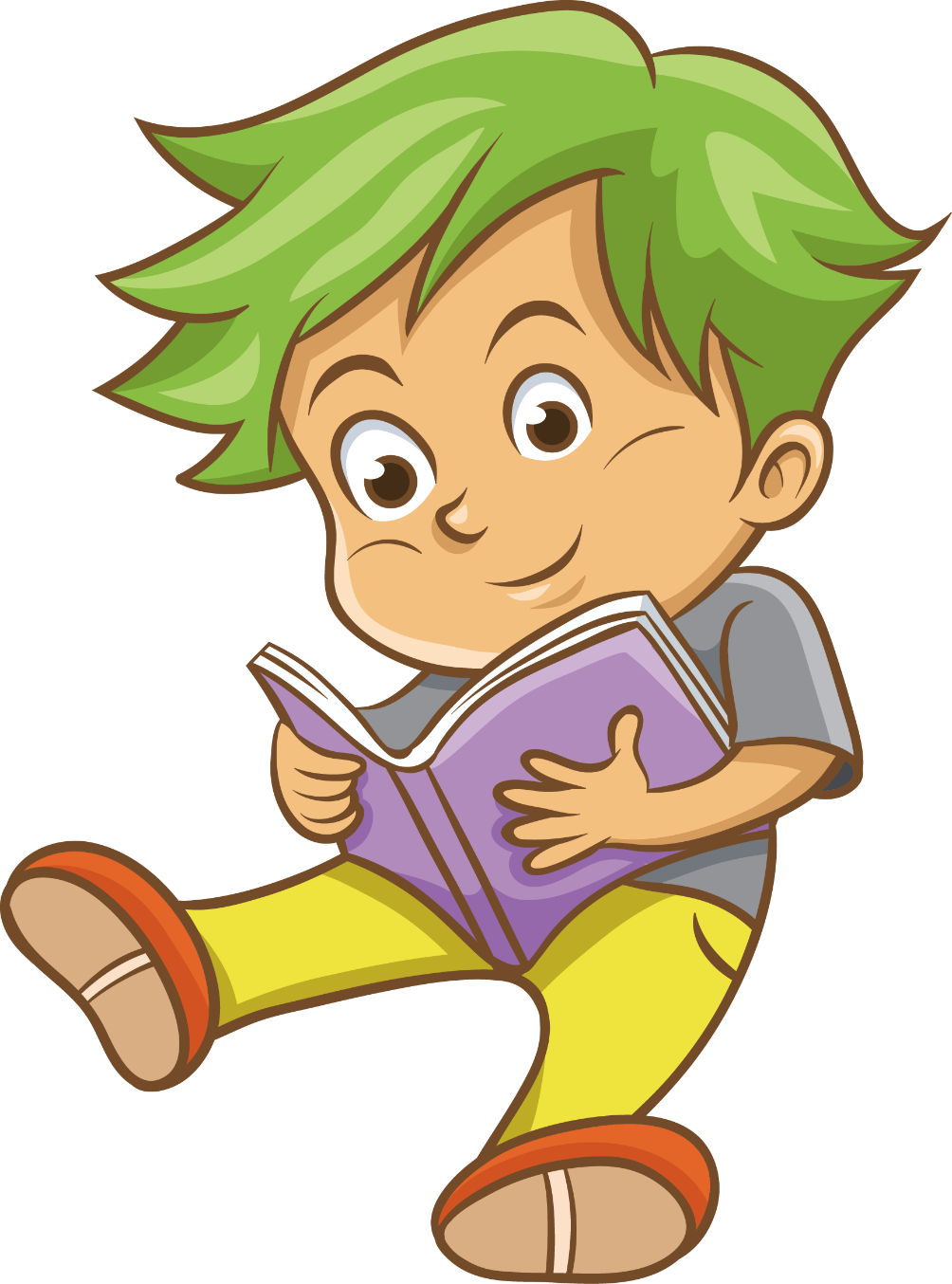 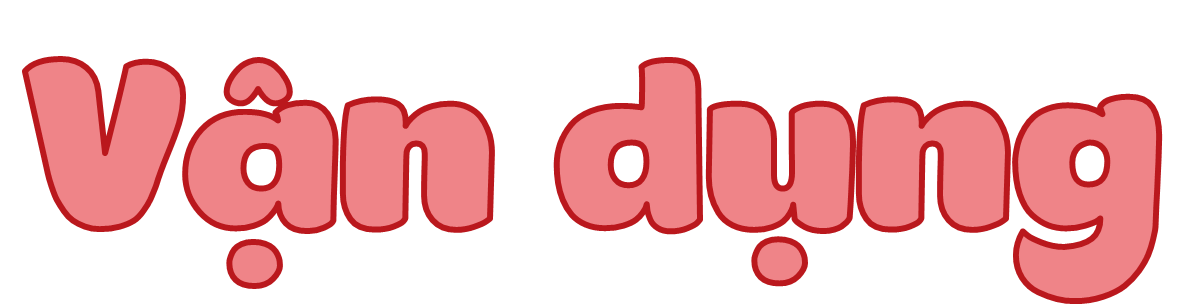 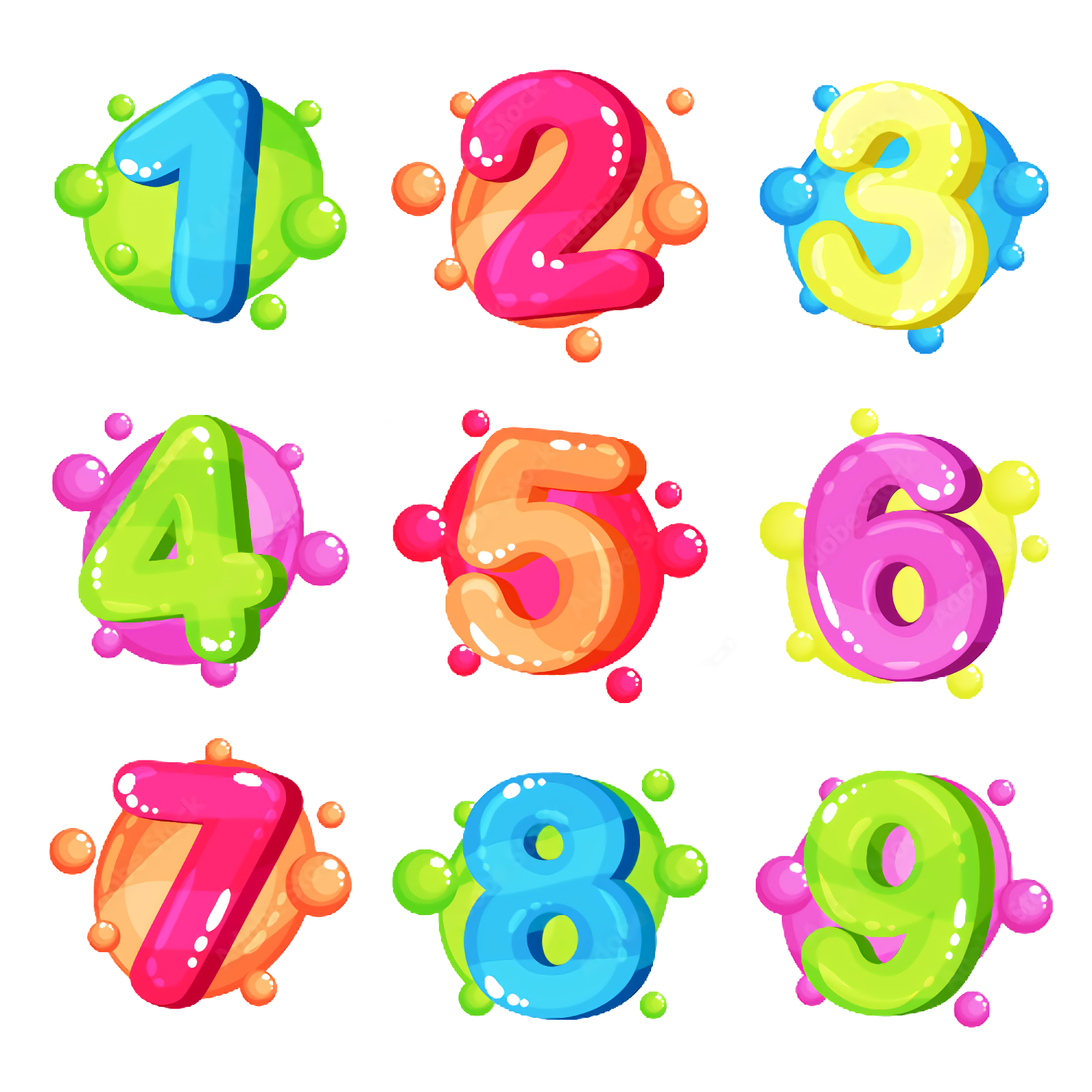 Với cùng một đơn vị đo, muốn tính chu vi đáy của hình hộp chữ nhật ta lấy:
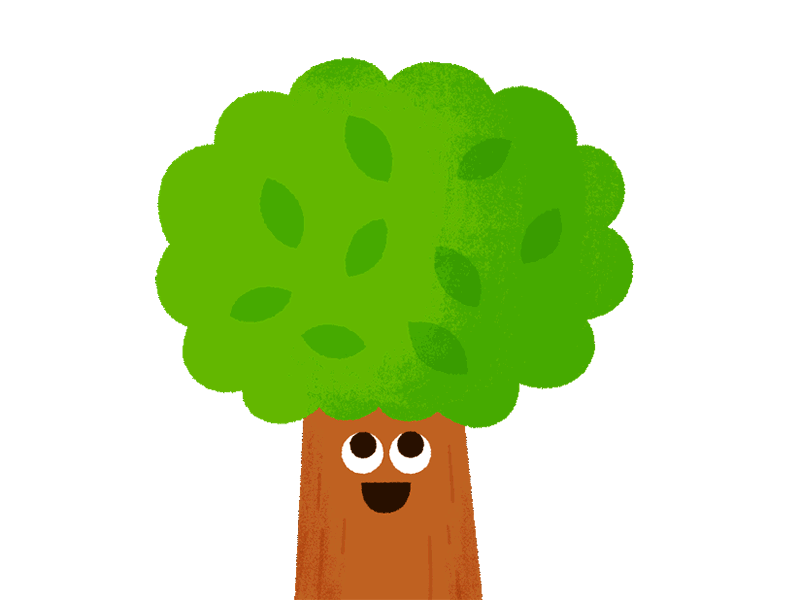 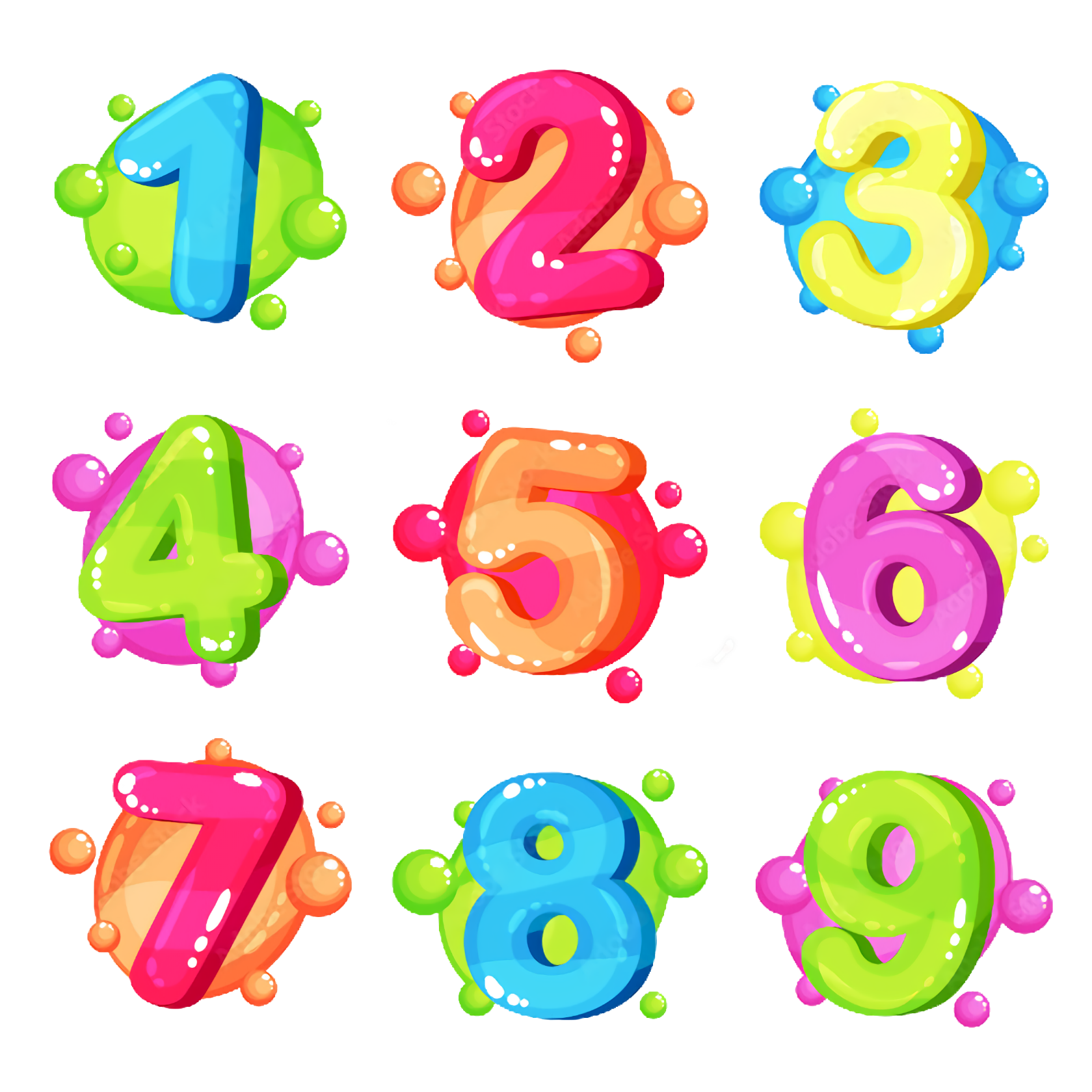 Với cùng một đơn vị đo, muốn tính diện tích xung quanh của hình hộp chữ nhật ta lấy
A. Diện tích đáy nhân chiều cao
B. (Chiều dài + chiều rộng) × 2 × chiều cao
C. Chu vi đáy × chiều cao
D. Cả ý B và ý C
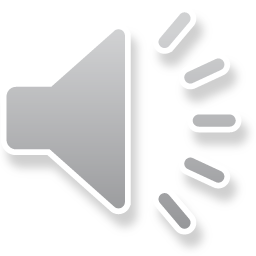 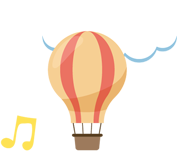 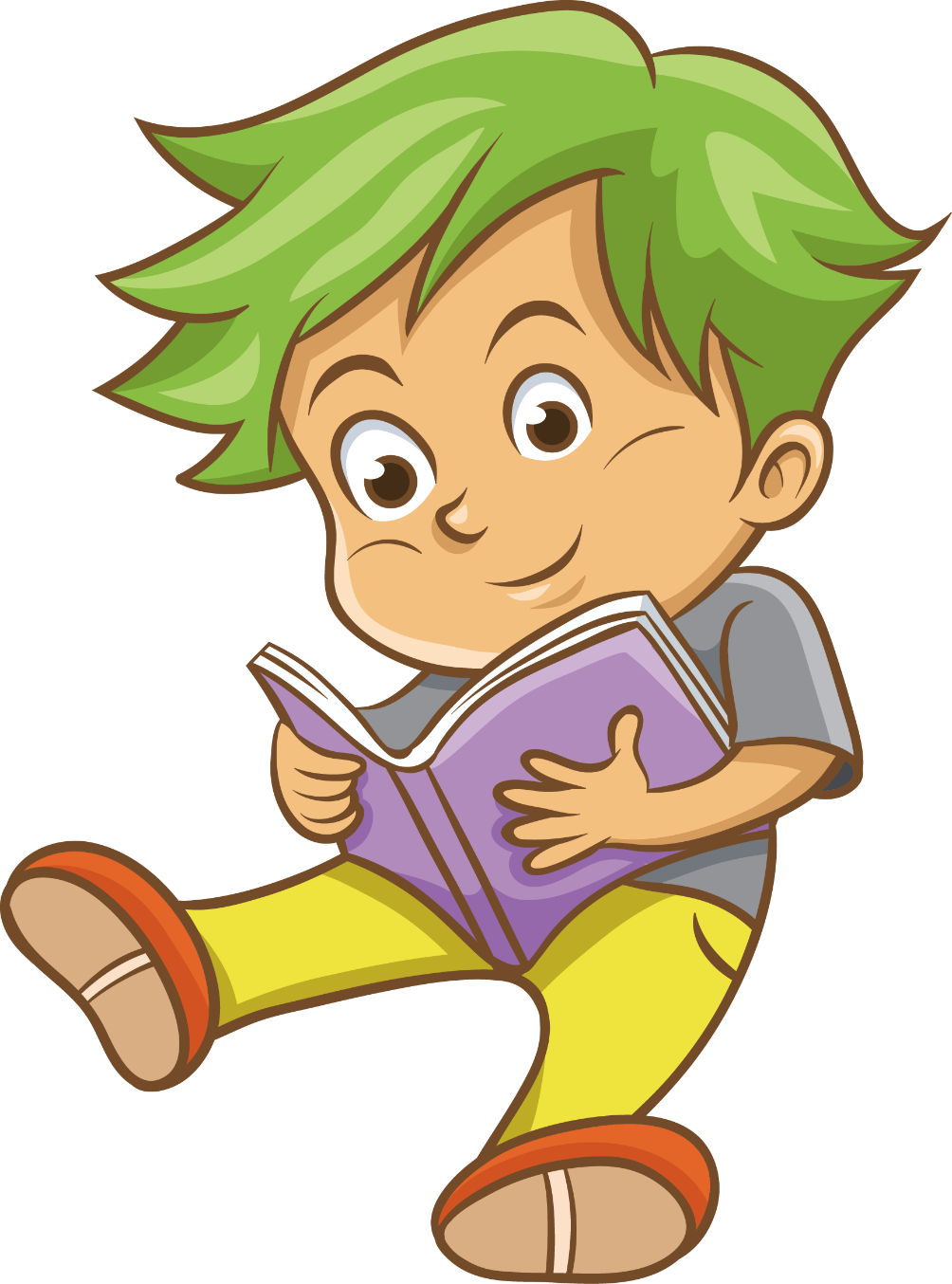 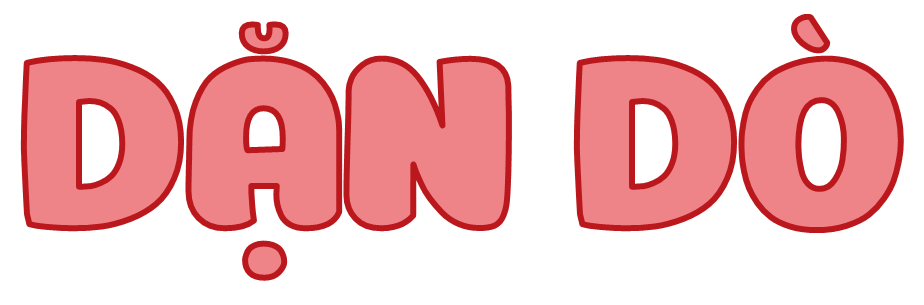 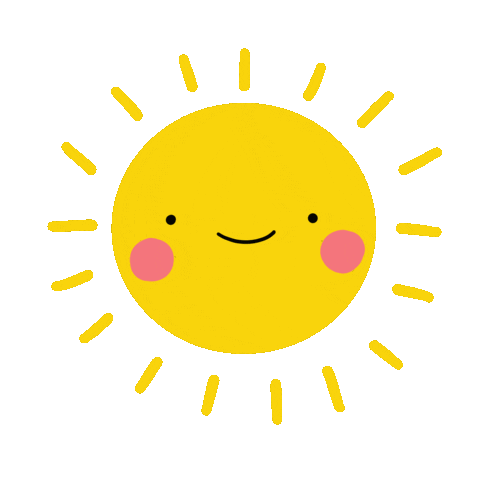 Ôn lại bài đã học.
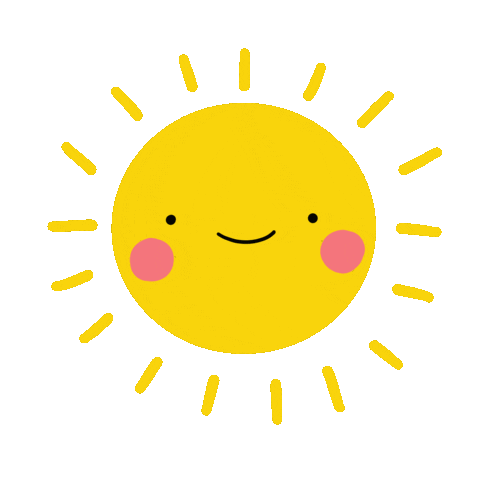 Xem trước tiết 2